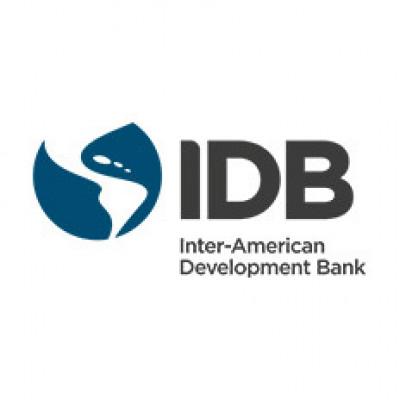 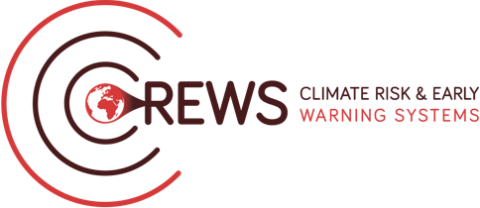 5 - 7 May 2025
Closing the Basic Weather and Climate Data Gaps in the Caribbean: SOFF regional implementation and creating synergies
Creating leverage with other partners - technical assistance and investmentsUNDP
UNDP OVERVIEW
SOFF is a UN fund co-created with WMO, UNDP, UNEP

SOFF supports the foundational element and delivery mechanism of the UN Secretary General’s Early Warning Systems for All Initiative (2022) – 7 countries selected 
Target: Everyone in the world to be protected from hazardous climate and weather events by 2027

UNDP has a shared commitment to support Early Warning Systems and to build regional and national capacities to meet the GBON standards and closing data gaps. 

UNDPs programmes have a strong focus of Sustainable Development -Climate Change Adaptation; Crisis Prevention & Recovery (DRR); Democratic Governance, Poverty alleviation among others. 

Adopts core principles of inclusiveness – the vulnerable (social groups, SIDS etc.)

Recognition that countries are at different stages with meeting standard and have specific peculiarities that must be taken in consideration going forward.
UNDP’s SOFF Portfolio in the Caribbean
Leveraging National Resources
[Speaker Notes: Regional Approaches important but Investments at the national investment]
Lessons learned on programming efficiently
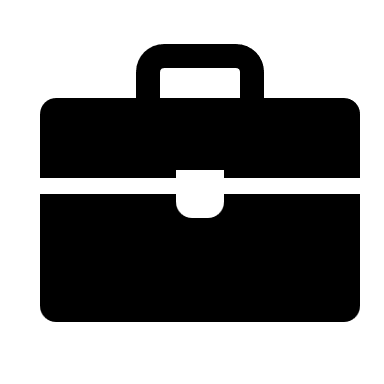 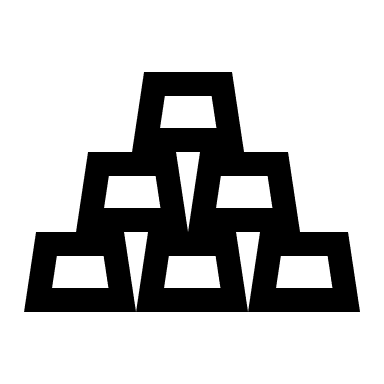 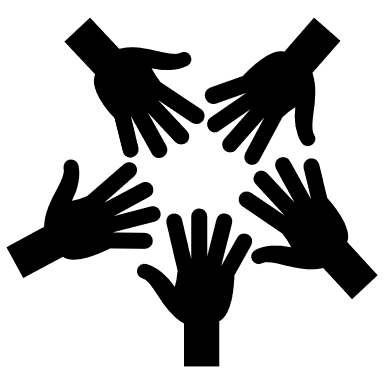 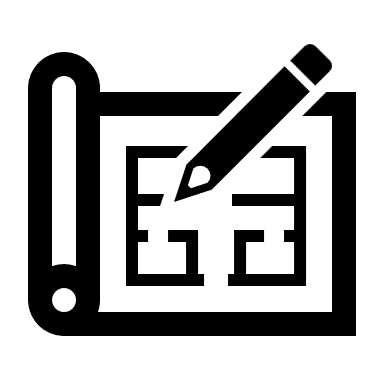 Look to ongoing portfolios to complement ongoing work (GCF and other VF programming, Climate Promise)
Prioritize investments that favor long term sustainability and capacity for financial management and OM
Leverage existing technical capacities from UNDP and Peer Advisors (cost efficiencies)
SOFF as co financing to access larger resources (EW4All)
Opportunities
Linkages of MHEWS to NDCs 3.0 and NAPs to ensure connection with climate finance
Identify national opportunities for financing, through fiscal frameworks and national policies
Enhance capacities to establish a business case around climate information services as a means for adaptation and avoided damage
Look for opportunities to cost share OM (with utilities or sectors benefiting from CI)
Look for opportunities for regional programming